Live File 2021

Time for Change
Live File. A candidate driven marketing service. A helping hand. 

Live File is a career progression marketing service.

Our website is secure & we are a Tier 1 Data registered company.

If you are having a compass moment Live File can probably help.
Quiet 
job progression
Compass Moment
Search Privacy
Hybrid CV
job hunting
new direction
new opportunities
● Heading Where? 
● Change of Sector?
● Redundancy, Career progression, PVR?
● Looking at an International Placement?
● Inclusive Female & Diversified board opportunities
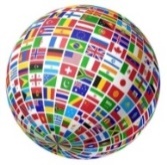 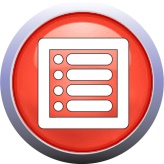 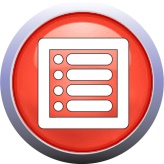 About Live File
We Feature Function Benefit your profile and position it with business leaders
Designed to help with opening up new career opportunities
01
05
Retained by Candidates to open up new challenges & facilitate introductions
Help with the Compass moment in  sharing some ideas around direction
02
06
What we do
What we do
We target Decision Makers in Organizations Worldwide
We develop & prepare the Hybrid CV
03
07
Engage with relational networks to access unadvertised opportunities
Provide career progression marketing  an ICO Data Registered Company
04
08
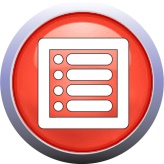 This service will be useful to those whom are
Seeking to access  ‘in sector ‘ and  ‘out of sector’ decision makers
Finding the market difficult or  just want a confidential helping hand
01
05
Seeking an International role or are considering relocating across borders
Consulting but now wish to consider a move to Full Time employment
02
06
Challenges & Solutions
Challenges & Solutions
Too busy in their existing  role to job hunt or  conduct a Worldwide search
Employed but quietly wish to explore new opportunities without compromise
03
07
Redundant or  leaving the forces, considering outplacement services
Working but like the idea of setting up their own business as an entrepreneur
04
08
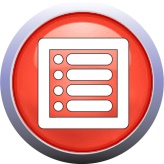 A chance to get that Check & Balance on where you are now . 
We call this the compass moment.
Time to check your bearings .
1
2
Decide on where you want to   go & how you are going to do it.
3
Maybe take several bearings. 
Go ‘in & out ‘of sector.
Avoid the Executive Search &
agencies candidate matrices .
Explore where you really want to be.
  Employee or Entrepreneur.
  Run both - dual strategy.
4
Benefits
…if this sounds useful                  it probably is
Access networks & targeted individuals Worldwide.
This model does not charge employers Executive Search Fees & that gives you an advantage, in the market, ahead of the rest.
Get a Hybrid CV done. A CV that reflects your abilities not just your history.
Transition with a bit of organised networked and Board Level capacity around you.
Avoid the gatekeepers - go direct to the decision makers. CEO & HRD simultaneously.
5
6
Live File Model
We only Operate a two stage commercial model

Something to get started 		- 	this covers our starting operating costs working on your behalf

Something upon placement 	- 	this is our profit

There is a 50 / 50 split of fees to incentivise completion

There are three Options			-	choose to suit

We will review your CV & details		- 	free of charge

We will provide career guidance	-	free of charge

Then decide…..

What you are looking for next		-	CEO, MD or other Functional title

Where you would like to work		-	US,EMEA, Russia, etc

What salary you are looking for 		-  	£  $  €
Contact Us
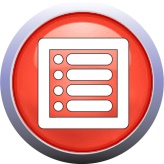 Live File Cyclical Process
review & cycle
emerging trends  
campaigns & new prospects
feed forward control
manage communications
administration
interviews   
feedback
pipeline
reach prospects
phase 1 
phase 2 
phase 3
identify & repeat
target sectors  
target individuals
build phase 1 2 3
create hybrid cv
notable contributions 
core competencies 
transferable skills
receive instruction
check & balance on bearing  
suggested positions
engage & check compass
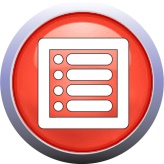 Project SMART Goals
R
M
A
S
T
Attainable
Measurable
Specific
Time Bound
Relevant
Your goal should be clear and specific, otherwise you won't be able to focus your efforts or feel truly motivated to achieve it.
Its important to have measurable goals, so that you can track your progress and stay motivated.
Your goal also needs to be realistic and attainable to be successful. In other words, it should stretch your abilities but still remain possible.
This step is about ensuring that your primary goal objective also aligns with other relevant goals.
Every goal needs a target date. So that you have a deadline to focus on and something to work towards.
Project Timeline (Set Trajectory – all Options)
07 Days
Task Description 1
10 Days
Task Description 2
10 Days
Task Description 3
09 Days
Task Description 4
08 Days
Task Description 5
15 Days
Task Description 6
05 Days
Task Description 7
Milestone 2 (Today)
Milestone 3
Milestone 1
10 Days
Task Description 8
06 Days
Task Description 9
Jan
Feb
Mar
Apr
May
Jun
Jul
Aug
Sep
Oct
Nov
Dec
Jan
Feb
Mar
Apr
May
Jun
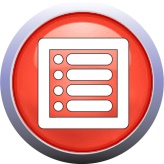 Check & Balance :  Periodic Reviews
Project Start : 2nd January 2021
Live File Hybrid CV
Everyone has an opinion around CV’s

If we feel the need to re work a CV ……. we will say so

We do standalone CV’S at a charge

We do CV’s for Live - File Clients (Options 2 & 3) free of charge

We produce one type of CV for all customers:

This version utilises a Researched Methodology (University led)

Suitable for human visual screening & HR computer screening

They have a hybridised structure for ‘in & out’ of sector use

They “Feature, Function, Benefit” your details”

…….. It is time to shine
Contact Us
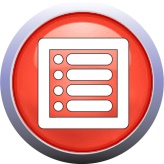 Hybrid CV
A social sciences approach to differentiation
Cross - Functional Input
Stress test - Exec Summary & Chronological details
Draft Hybrid Structure 
Consultative dialogue  & amendments
Sales Methodology
Feature Function Benefit your details
Marketing Components
Core competencies, transferable skills & notable contributions
Old CV
Check & Balance on previous versions
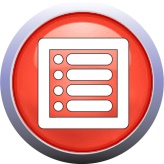 Hybrid CV Process – all Options
Live File Options 1 2 or 3
Option1- Monthly payment solution at £500 a month (minimum of two months applies £1000)
a) The monthly minimum & any subsequent ongoing monthly payments
b) A placement fee of £3k (payable within 6 months of placement)
Option 2 - 12 month service agreement – a starting fee and a placement fee
a) £3k to start or fee to be agreed if desirable salary is upwards of £250k
b) £3k or other to be agreed or % of base salary (payable within 6 months of placement)
Option 3 - One time offer - this spans the length of your career - split into three parts
a) £5k to start
b) £3k upon placement or fee to be agreed (payable within 6 months of placement)
c) Then no starting fees or placement fees for the duration of your career & new searches
* We can split each of these initial starting fees into monthly amounts to make things a little easier
Contact Us
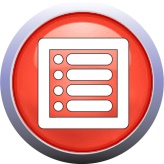 Live File Comparisons
Market Reach is only limited with Option 1

Costs are indicative & are applicable in 2021

Talk to us if you need some other cost plan

Talk to us if you need outplacement services

Calls regarding costs can be made to +44 (0) 7540 705103
Contact Us
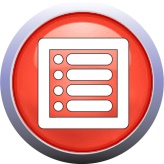 Live File Agreement Page
The Example structure is set within one page & requires 1 signature & dating

Conditions - the service is made available until the earlier of the following occurs

a) The client instructs the termination of the service
b) The expiry of Option term from commencement of implementation
c) The client accepts an offer of employment or enters self-employment

The service is designed & intended to enhance the clients career prospects. No representation is given to the outcomes of the service and attention will be given to: profiling, CV preparation, the development of opportunities & associated works

Live File Fees - there are no fees for planning the service

The fees shall be paid in two parts (starting & placement)

A starting fee of £ is payable & in the following instalments
Amount 1 - immediately
Amount 2 - 30 days on (if agreed) 

2.  A placement fee of £ is payable (within 6 months of placement)

Dates 	- Commencement Date, Agreement Date signed & returned

Banking 	- Transfer is made to the Professional Services Account  & receipt confirmed

Currency 	-  Transfer is to be made in GB Pounds £

We can start your journey quickly & efficiently
Contact Us
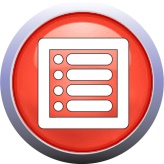 Live File 	Testimonials
Our work is quiet & sensitive - privacy is assured. Data Protection Act registered - with the ICO. We don’t give out clients details - past or present
We use unnamed testimonials – they can be evidenced
“Following very constructive phone calls, you have given me the confidence to team up with you to place me in the right role for the next chapter in my career. All questions I asked were answered with honesty and integrity. I am reassured that the investment made is definitely money well spent and I’m looking forward to working with you and your team”
“I believe Live - File meets a real need in the Executive Search market place, addressing the career  progression and opportunity creation goals of time poor, experience rich executive level candidates”
“on-boarding was as simple as signing & dating one page”
“My experience to date with the team has been confidence inspiring in terms of the flexibility in their approach, the speed and ease of engagement through to the impressive assimilation of strengths and ambitions. This is paralleled with a pragmatic approach and efficiency in CV preparation and go to market implementation”
“within 6 months I have had two interviews with my targeted organisations with expressions of interest from others. As a female executive the Live - File process of marketing my transferable skills and capabilities has enabled me to think out of the box and hence approach organisations that I may not have”
Contact Us
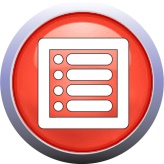 For Live File Options 1 2 or 3
Chances are, if you are looking or are curious or are making a concerted effort in effecting change you’ll be having a compass  moment. You may even feel you are in no mans land – but at least you’ll know where you are – from there we can make a plan.
Live - File Practice Lead 
Richard Whitfield
Email: rw@live-file.com
Tel: +44 (0) 7540 705103
Evestigio Ltd (Office7) City of London
35 – 37 Ludgate Hill London
EC4M 7JN England
Contact Us
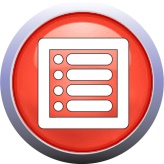 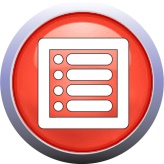 LIVE FILE 2021 
Time For Change